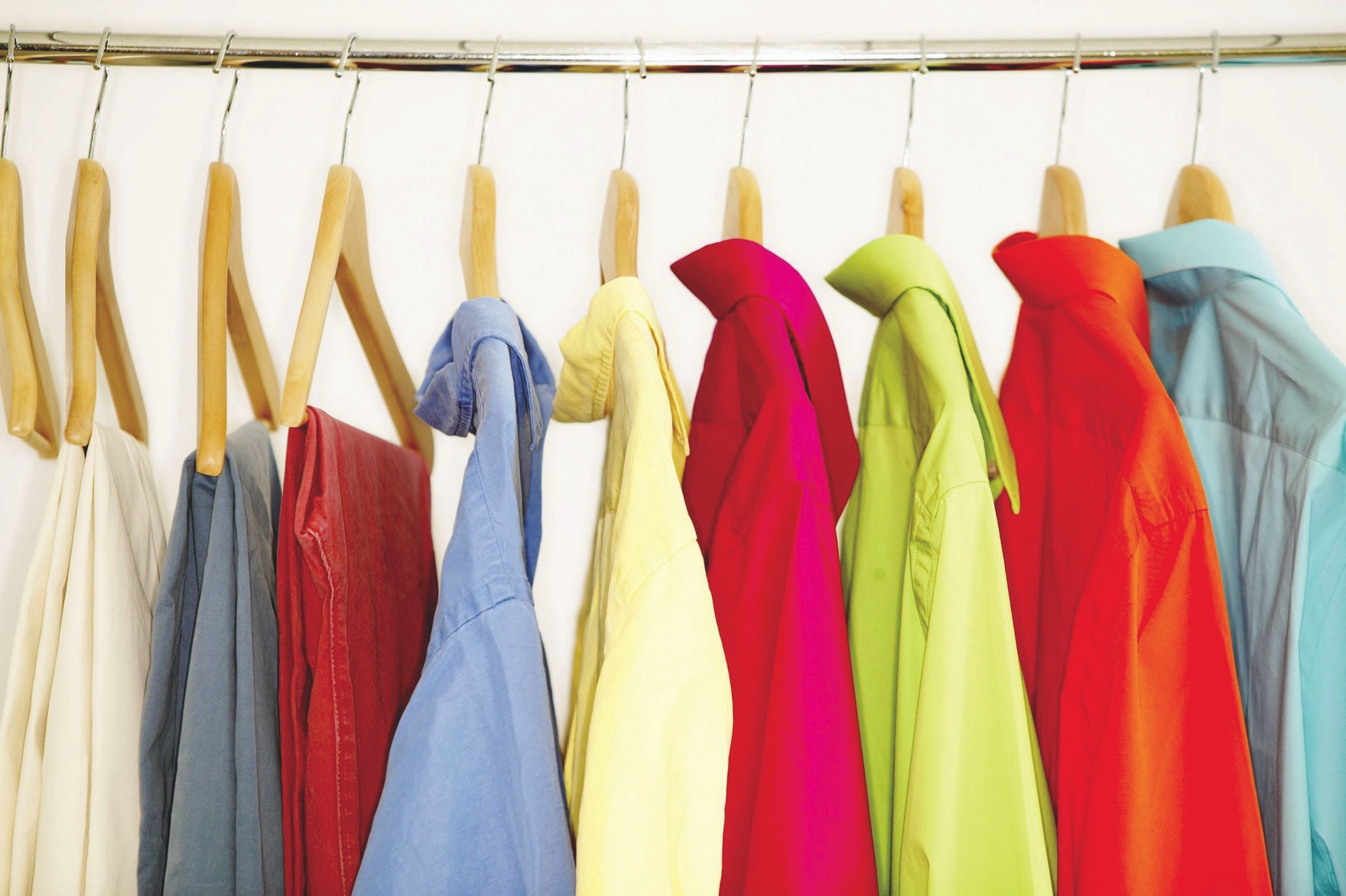 What Do Your Clothes Say?
“You should be attracted to my…”
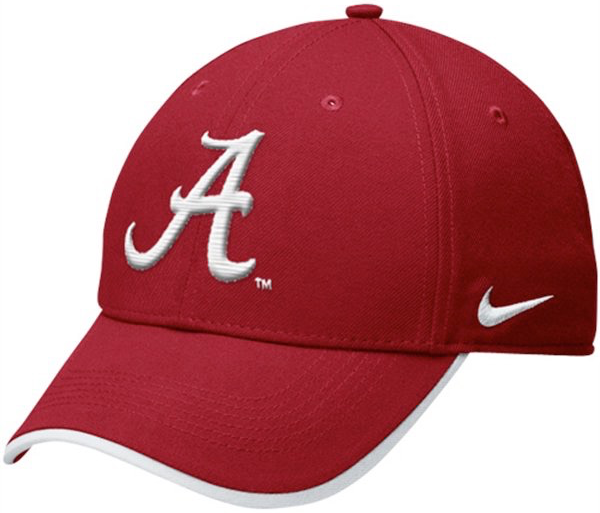 Attractive?
Attract: to draw
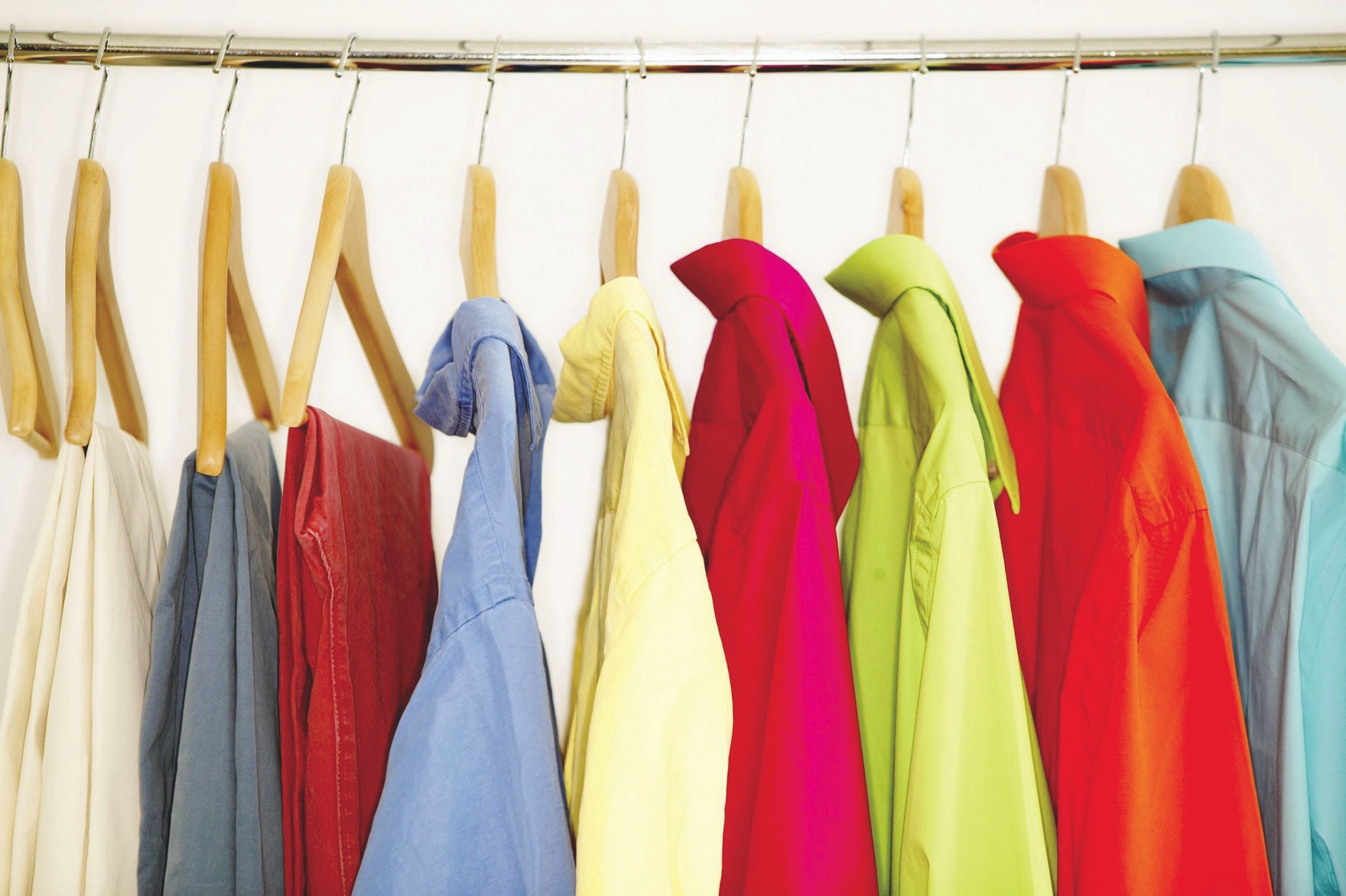 What Do Your Clothes Say?
How should we attract? 1 Timothy 2:9-10
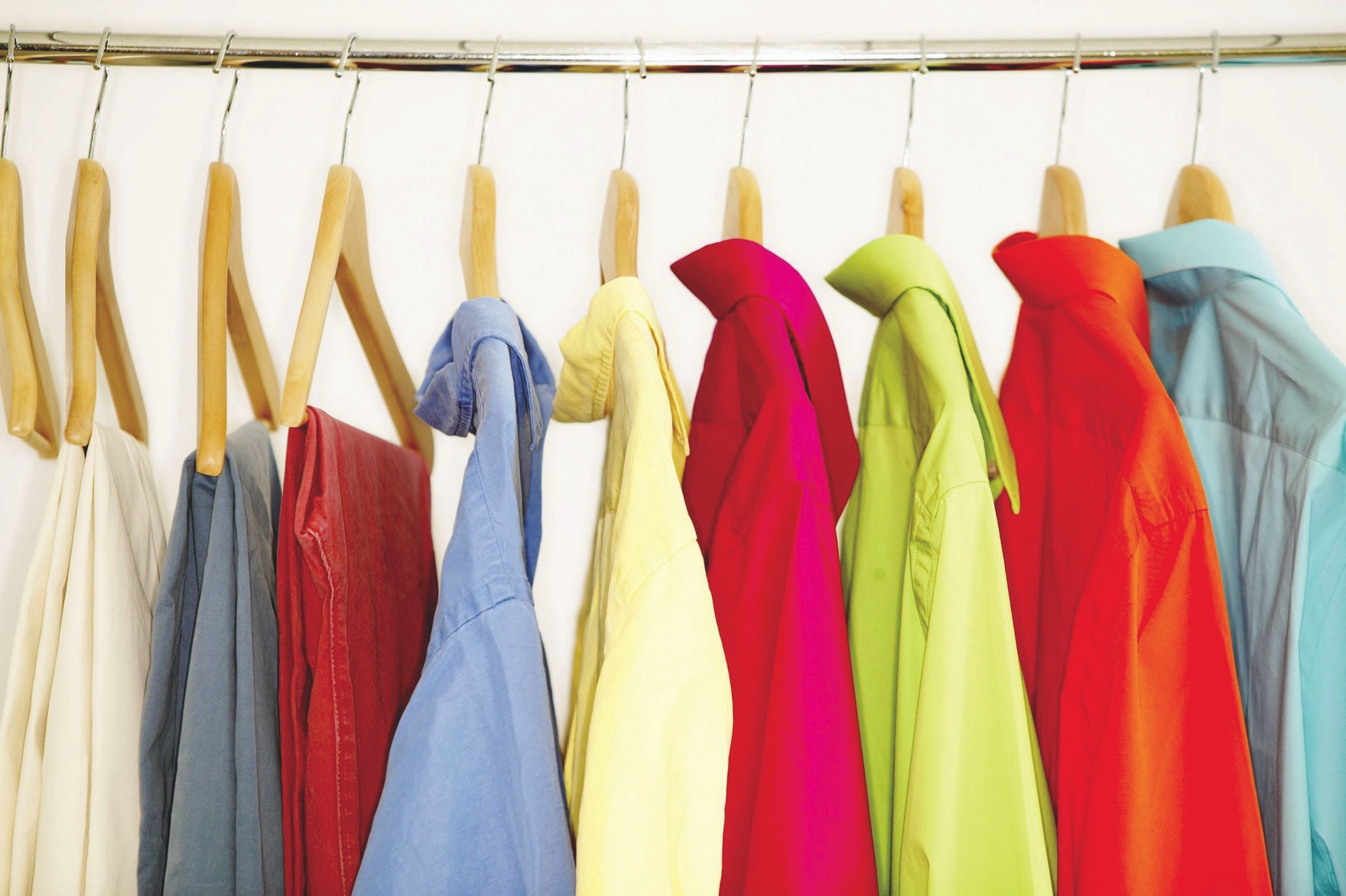 Is It That Big Of A Deal?
What kind of person do you want to attract?
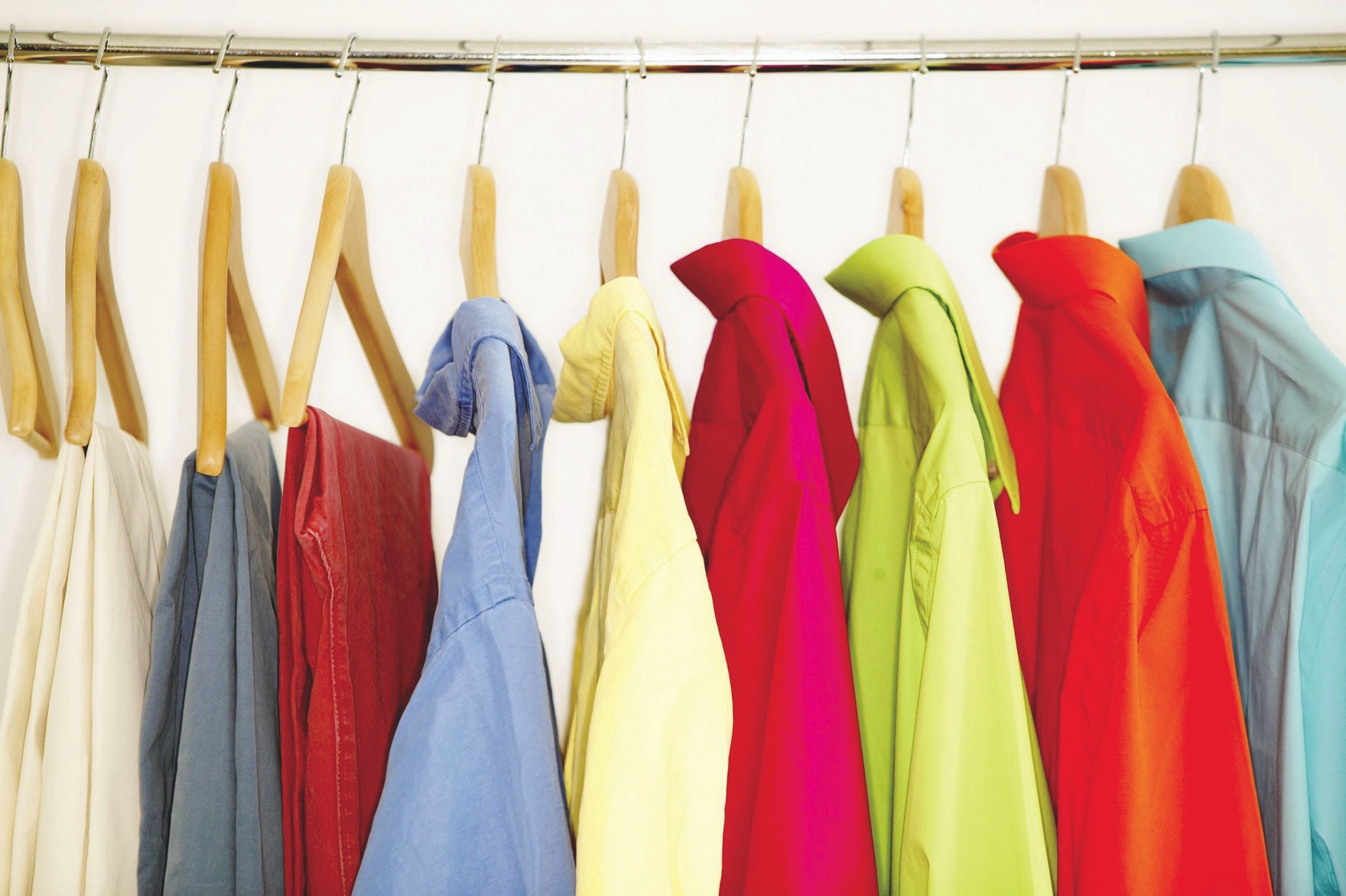 Is It That Big Of A Deal?
Who has the right to see your body? Prov. 5:18-19
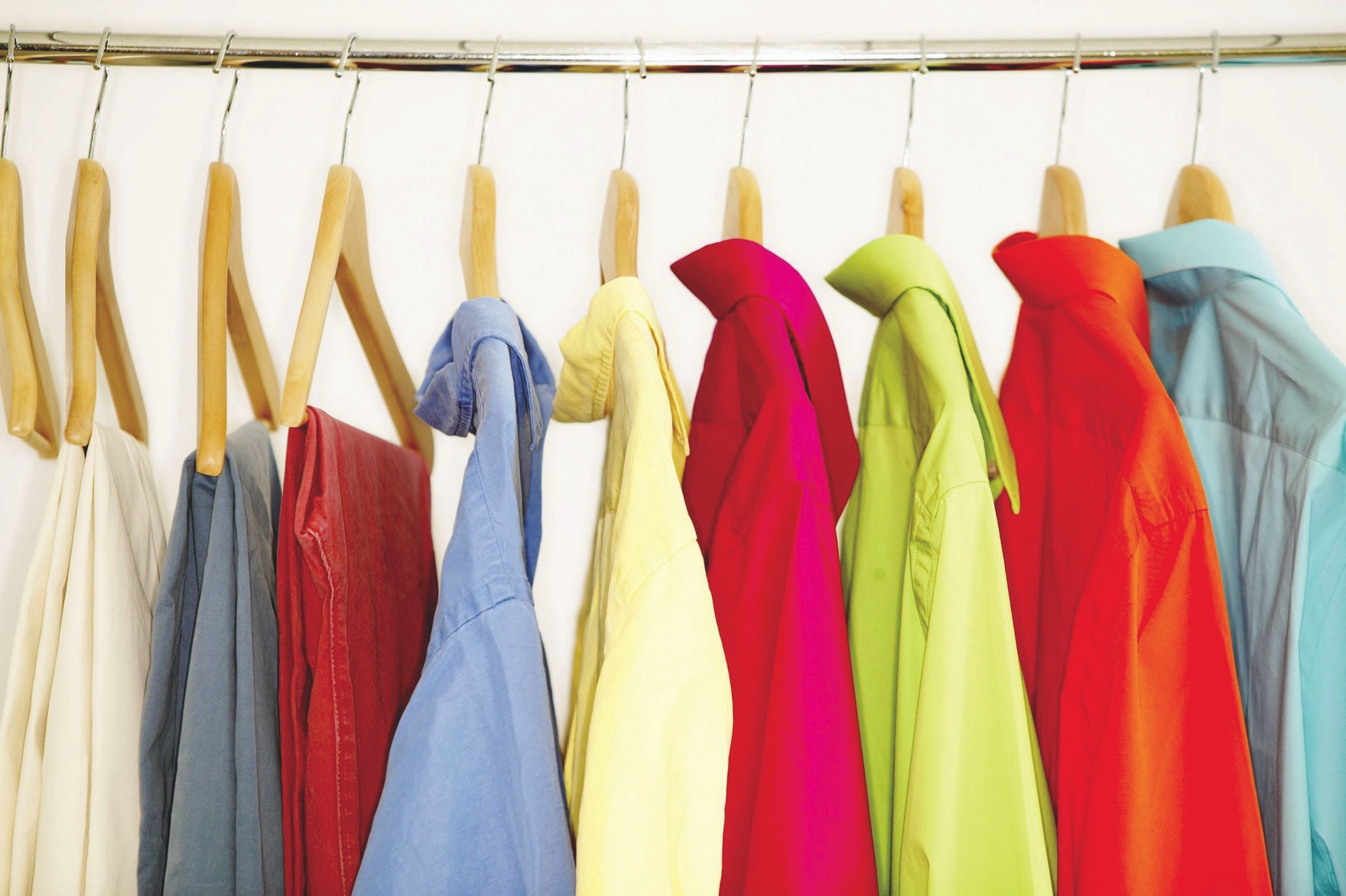 Is It That Big Of A Deal?
Is that how God wants you to attract? 1Tim 2:10
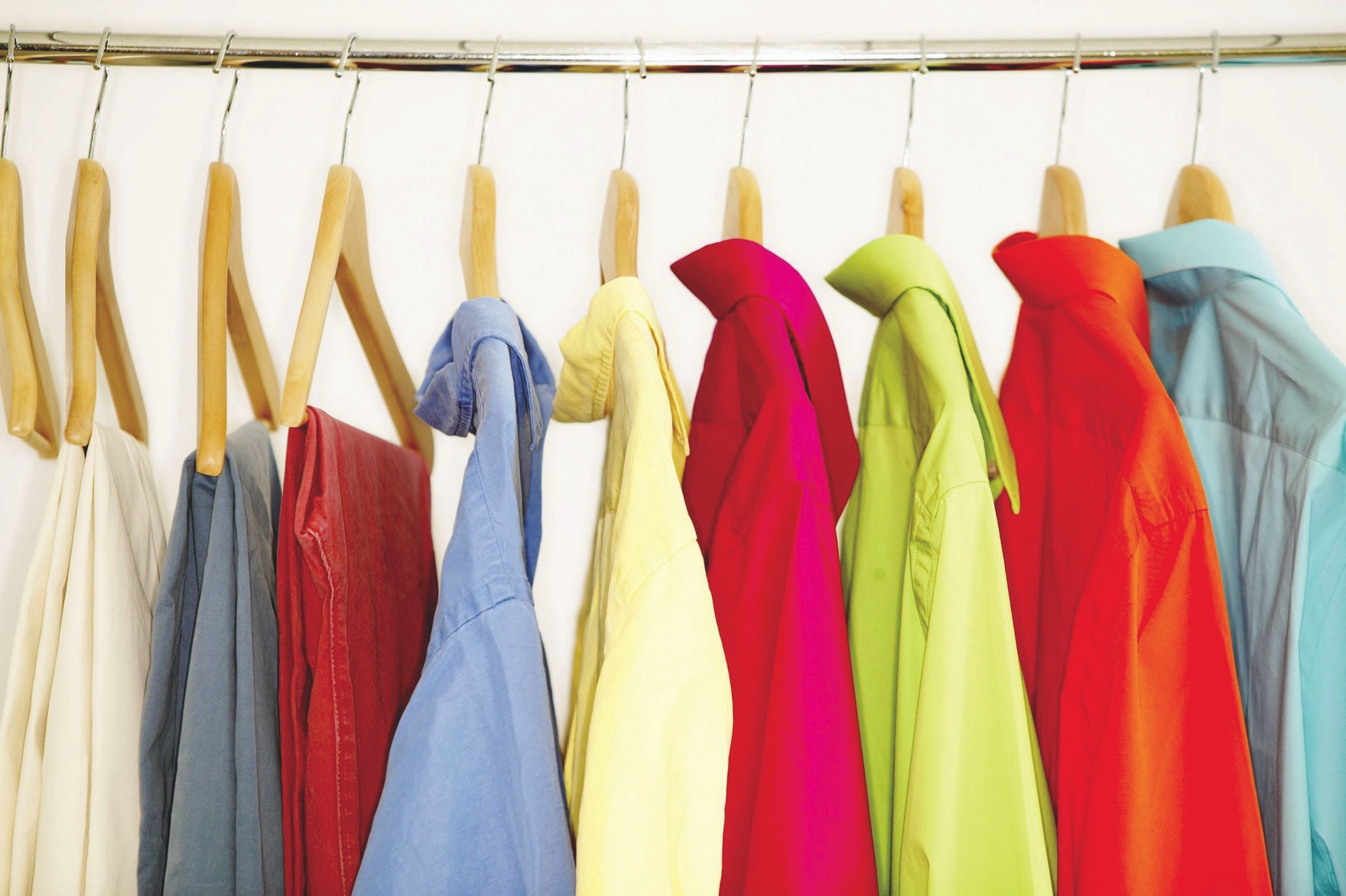 Is It That Big Of A Deal?
For our kids?
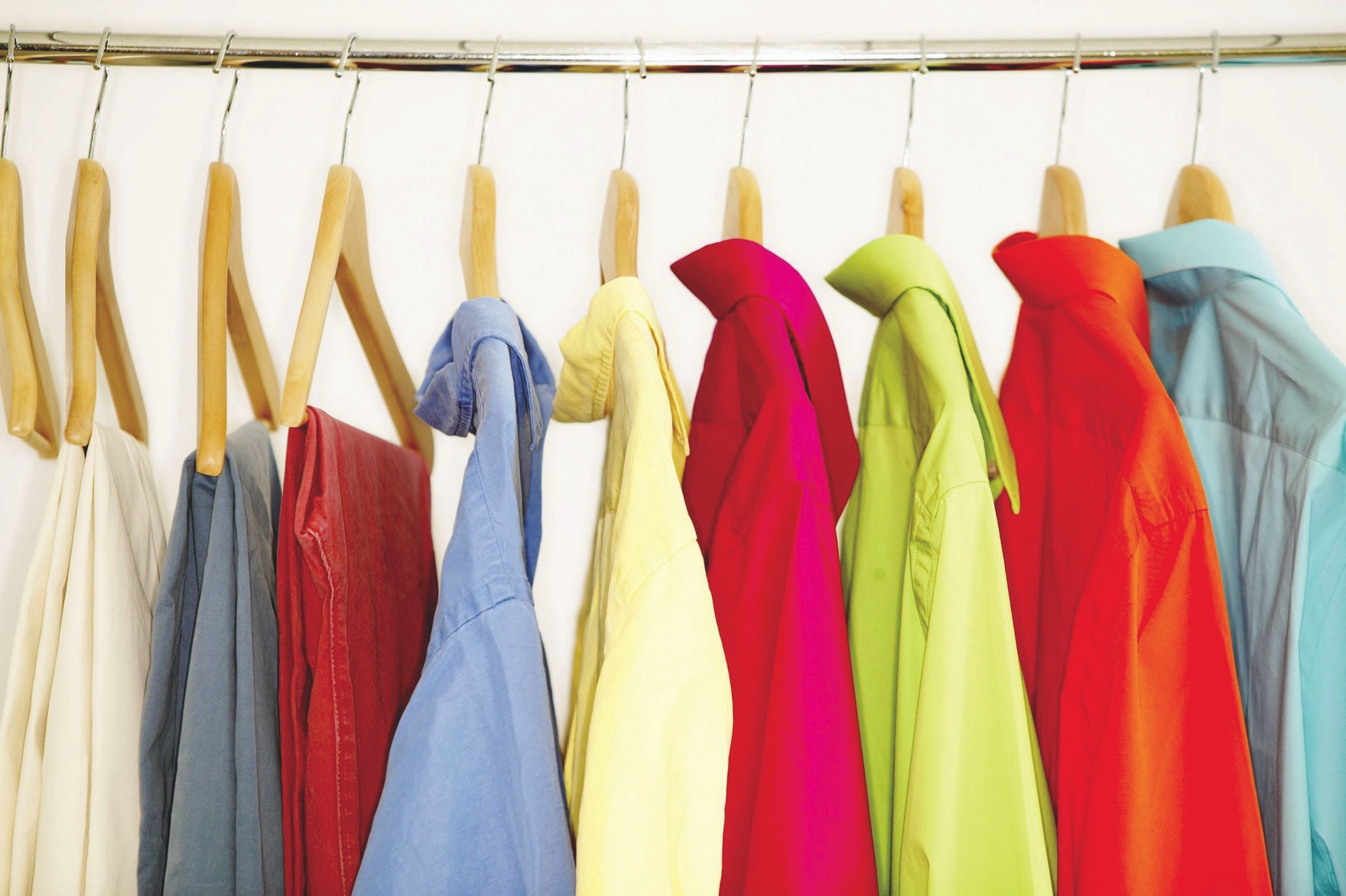 What Do Your Clothes Say?
“I belong to…”
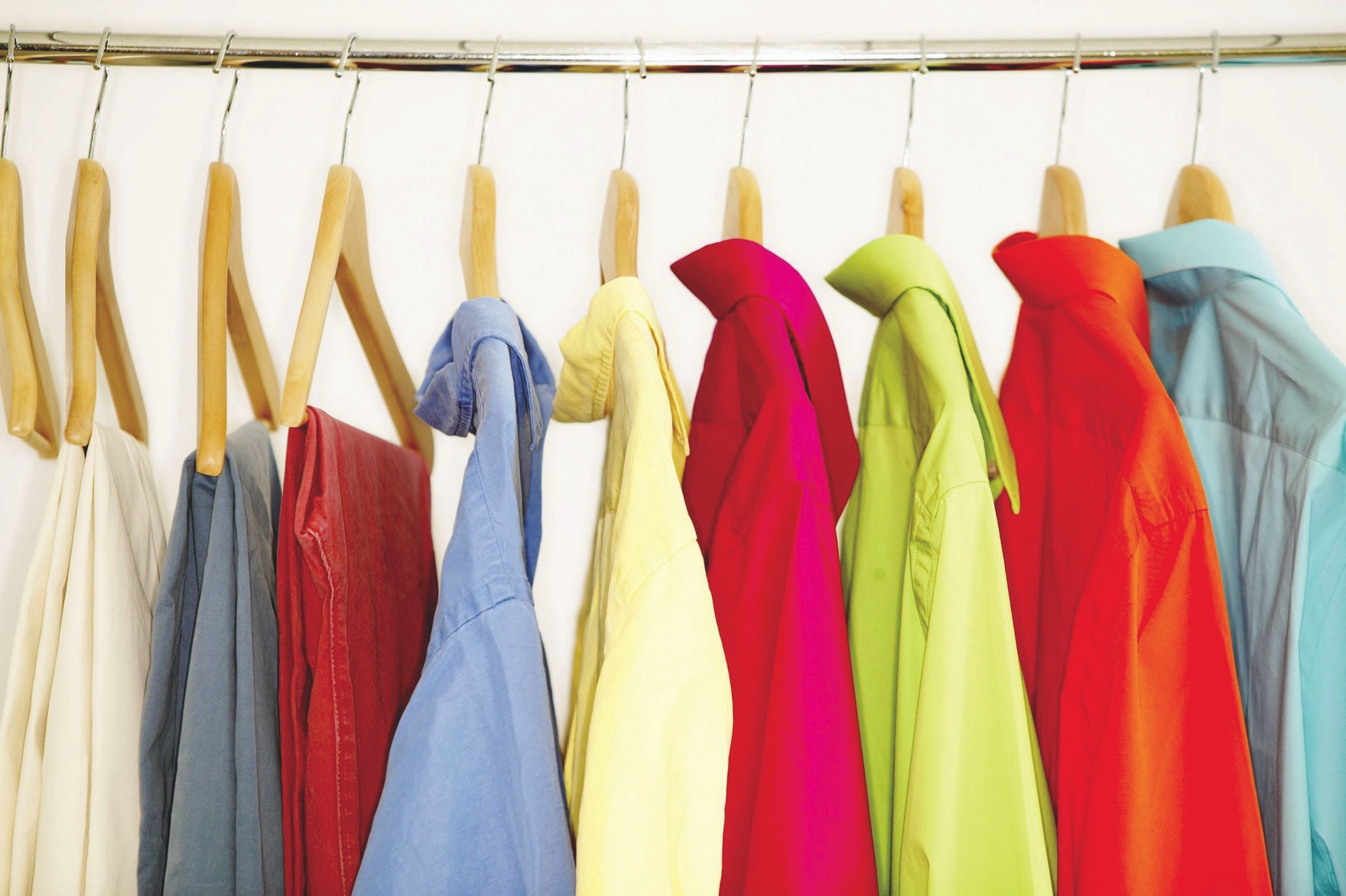 What Do Your Clothes Say?
“I belong to the Lord” Titus 2.10
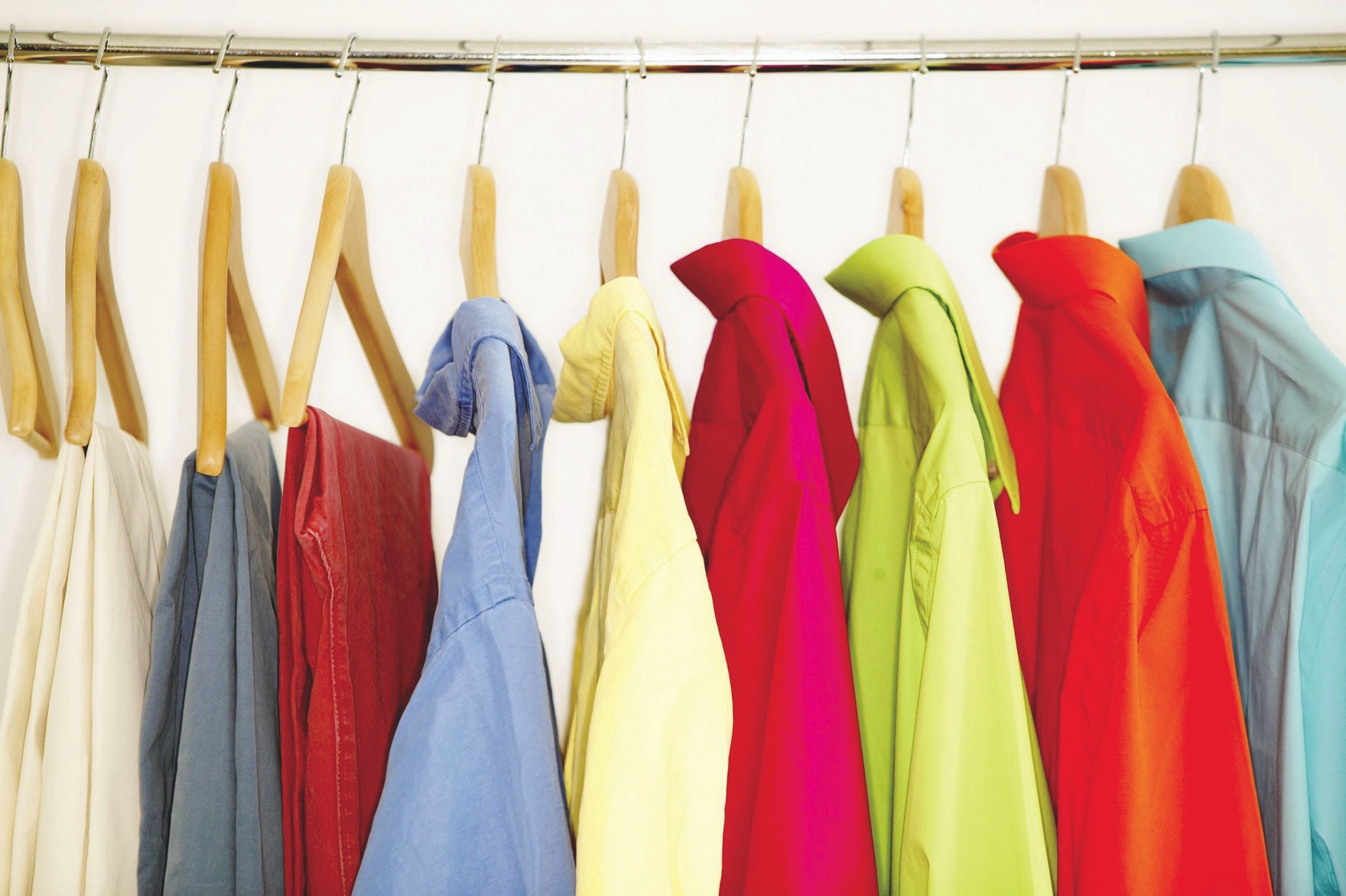 What Do Your Clothes Say?
“I belong to the world” Rom. 12.2; 1John 2.15
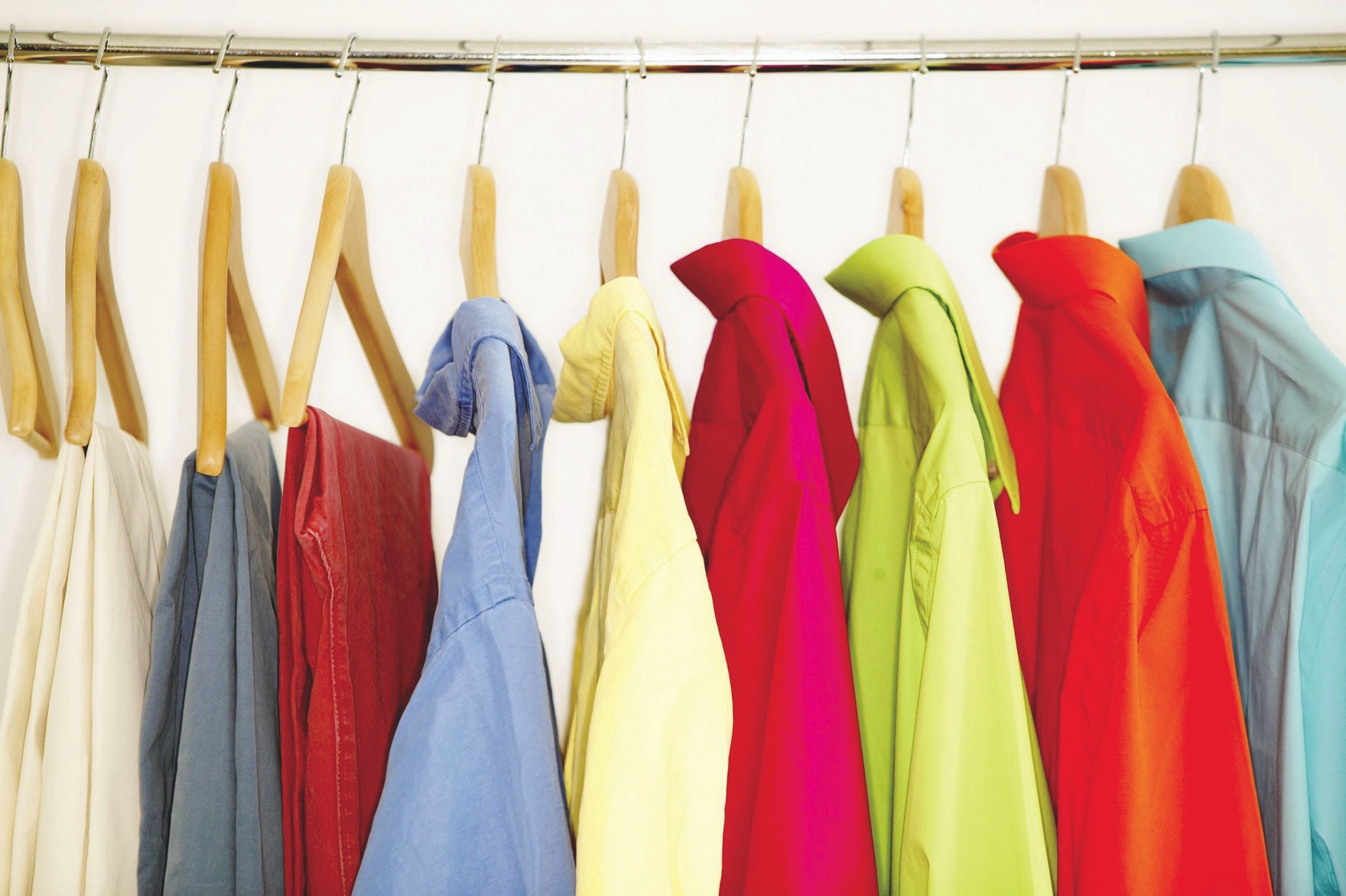 Objections
“You are being judgmental, it is the heart that matters.”
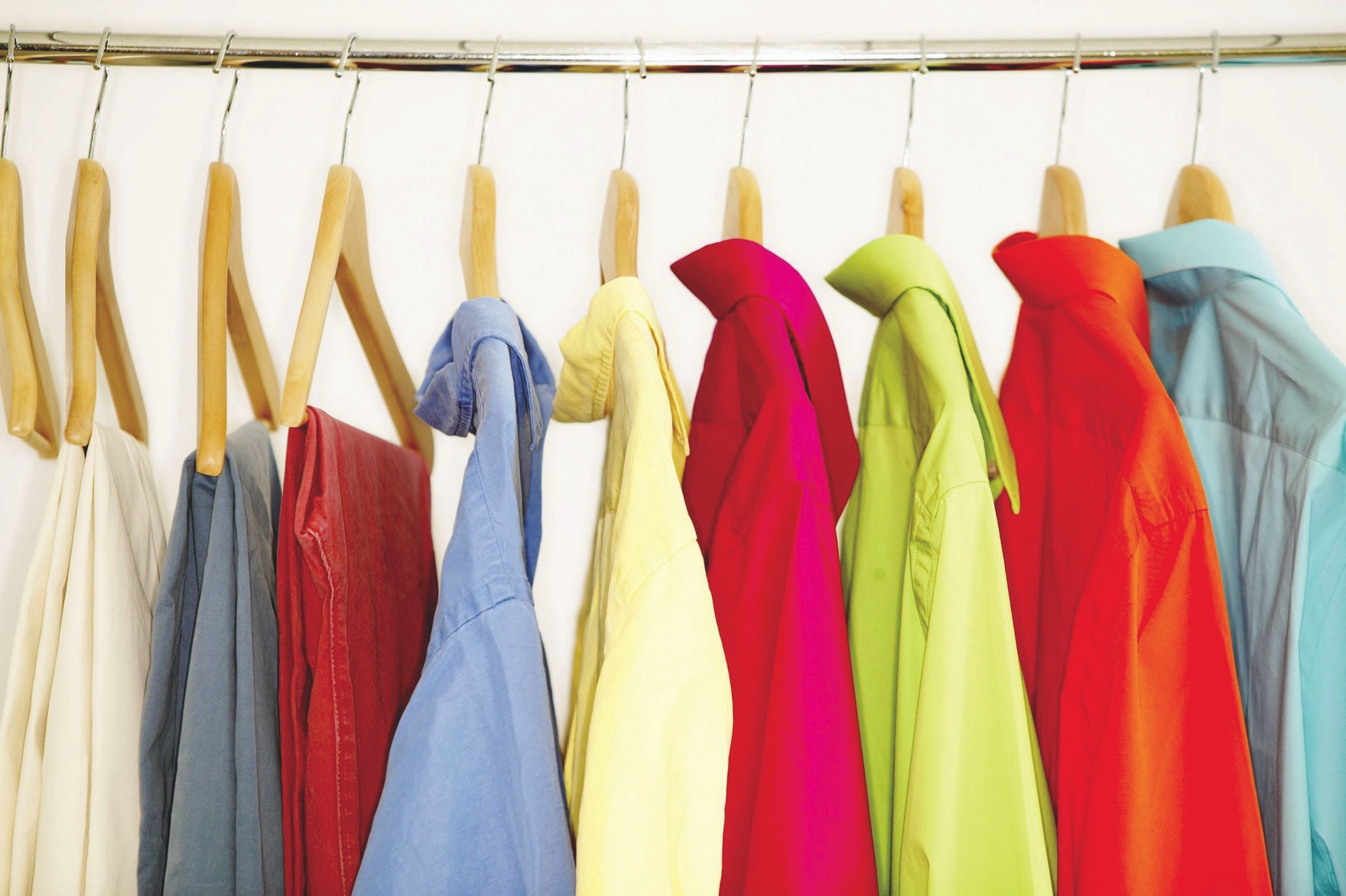 Objections
“It is men who have the problem....”
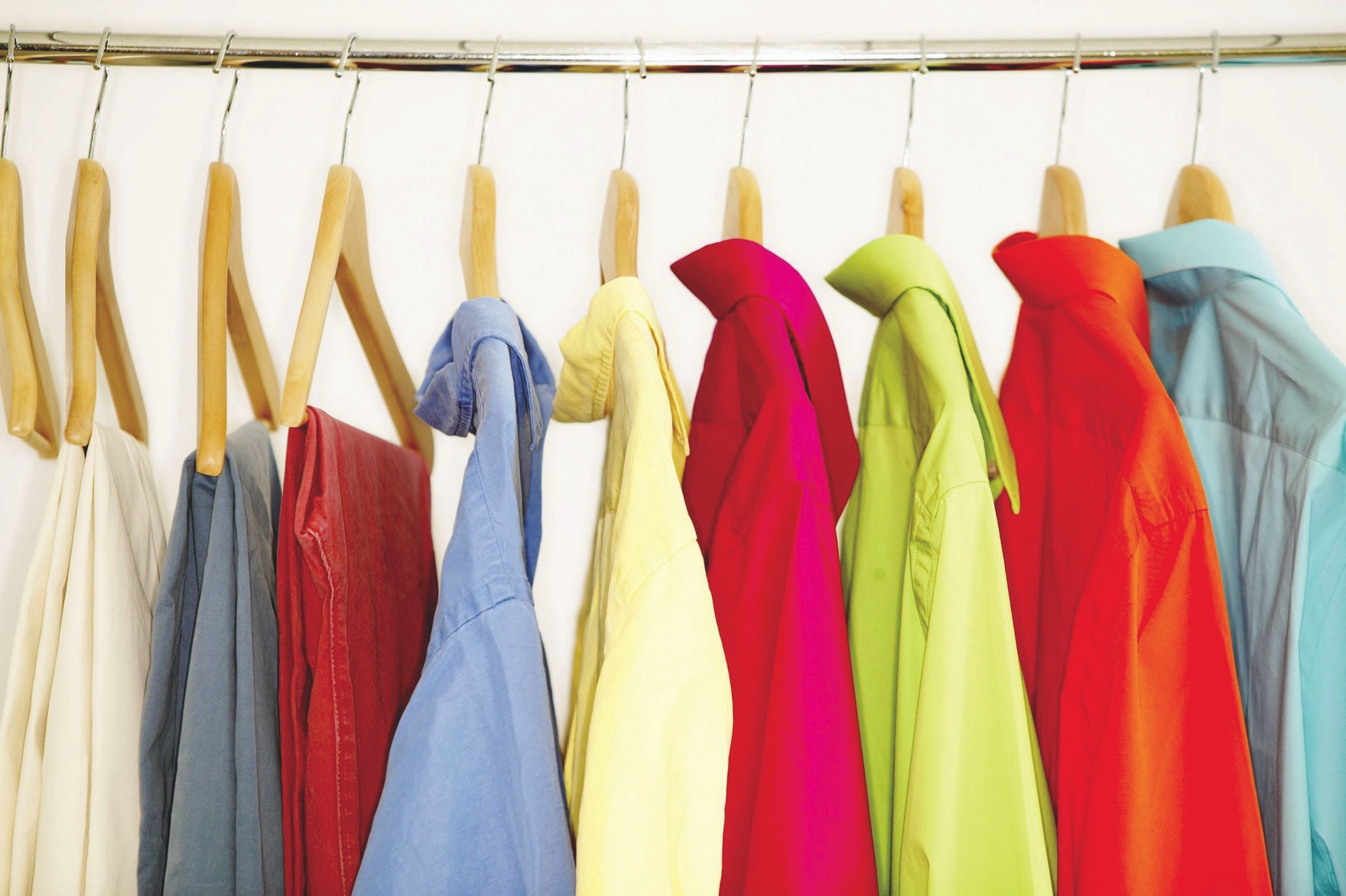 Objections
“Modest clothing is too hard to find.”
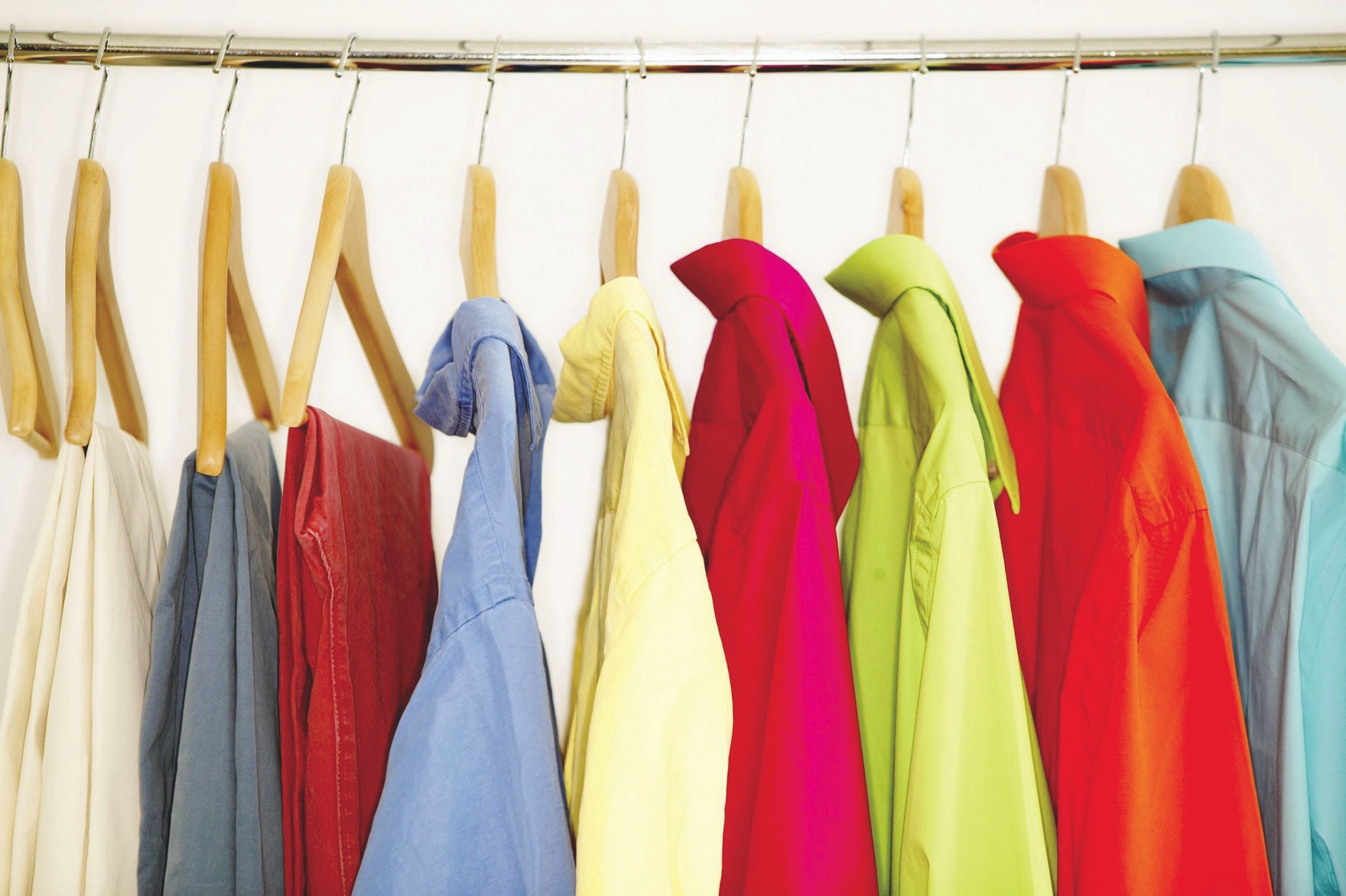 Objections
“Modest clothing is too ugly.”
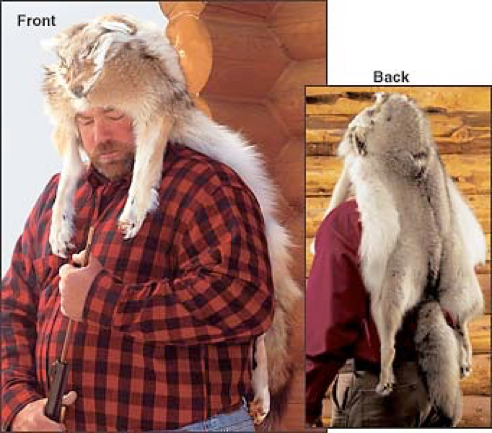 What If God Said…?
All Christians Must Wear This!
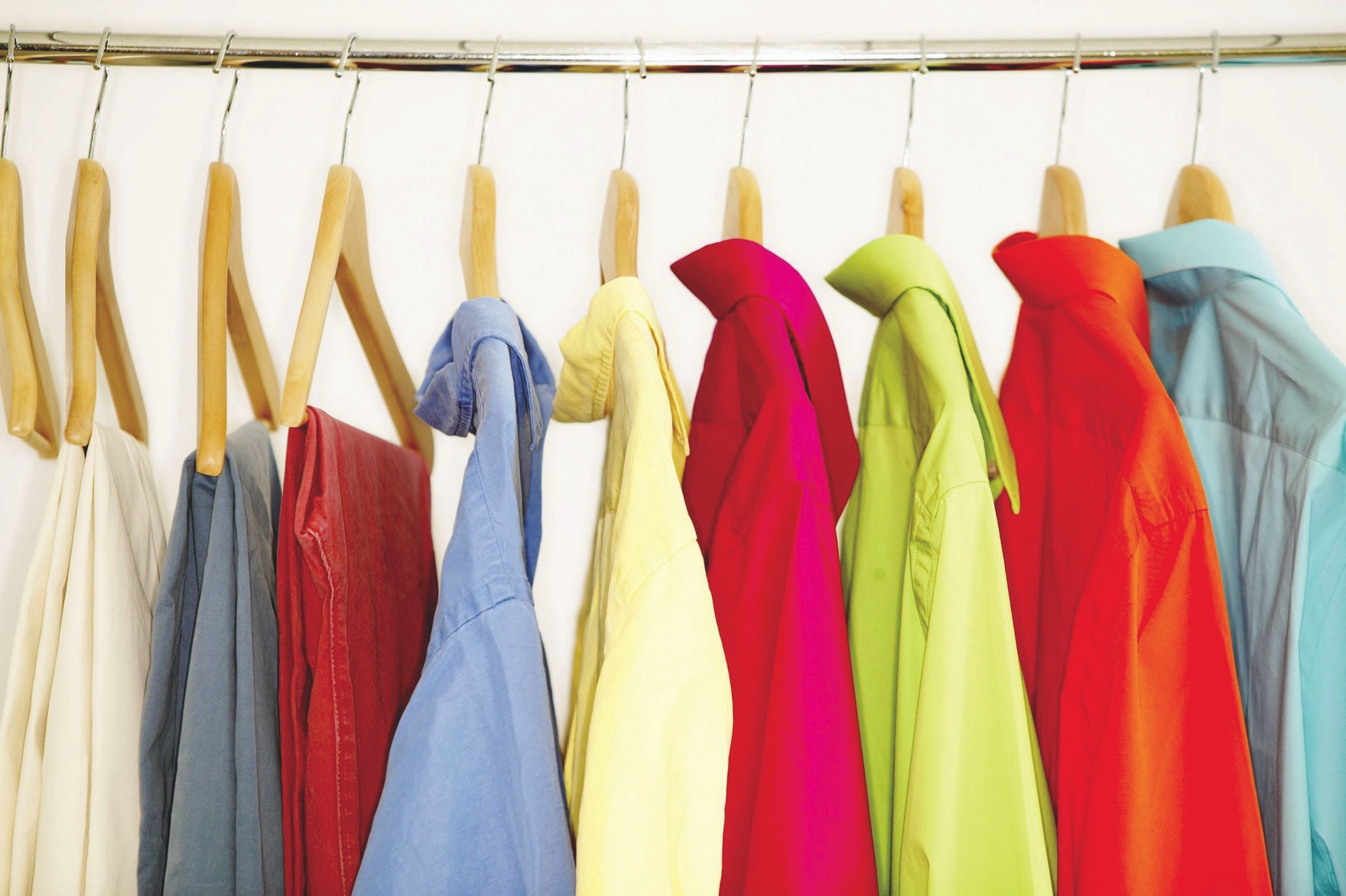 Objections
“Modest clothing is too ugly.”
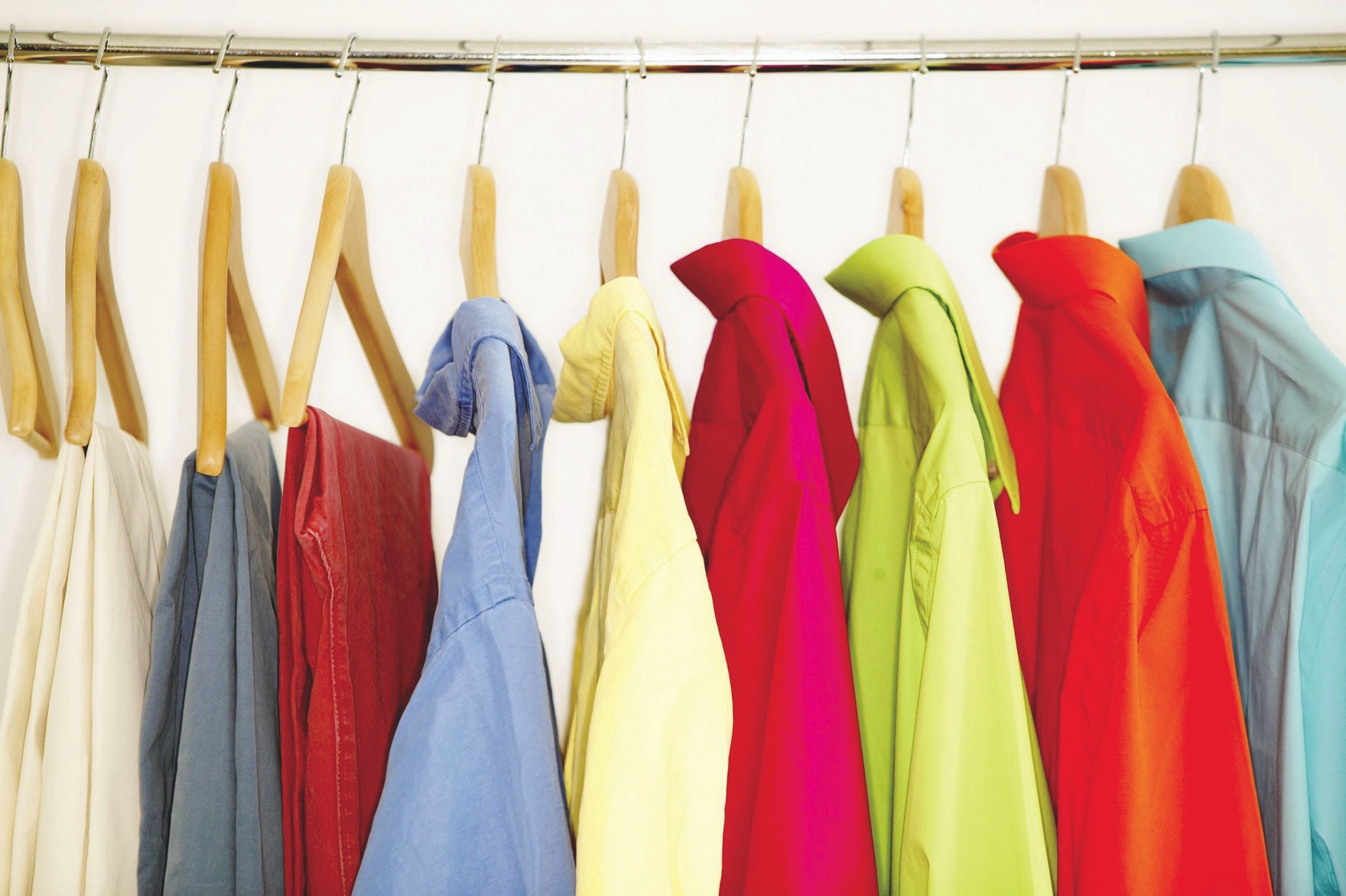 Objections
“I agree in principle, but there are exceptions...”
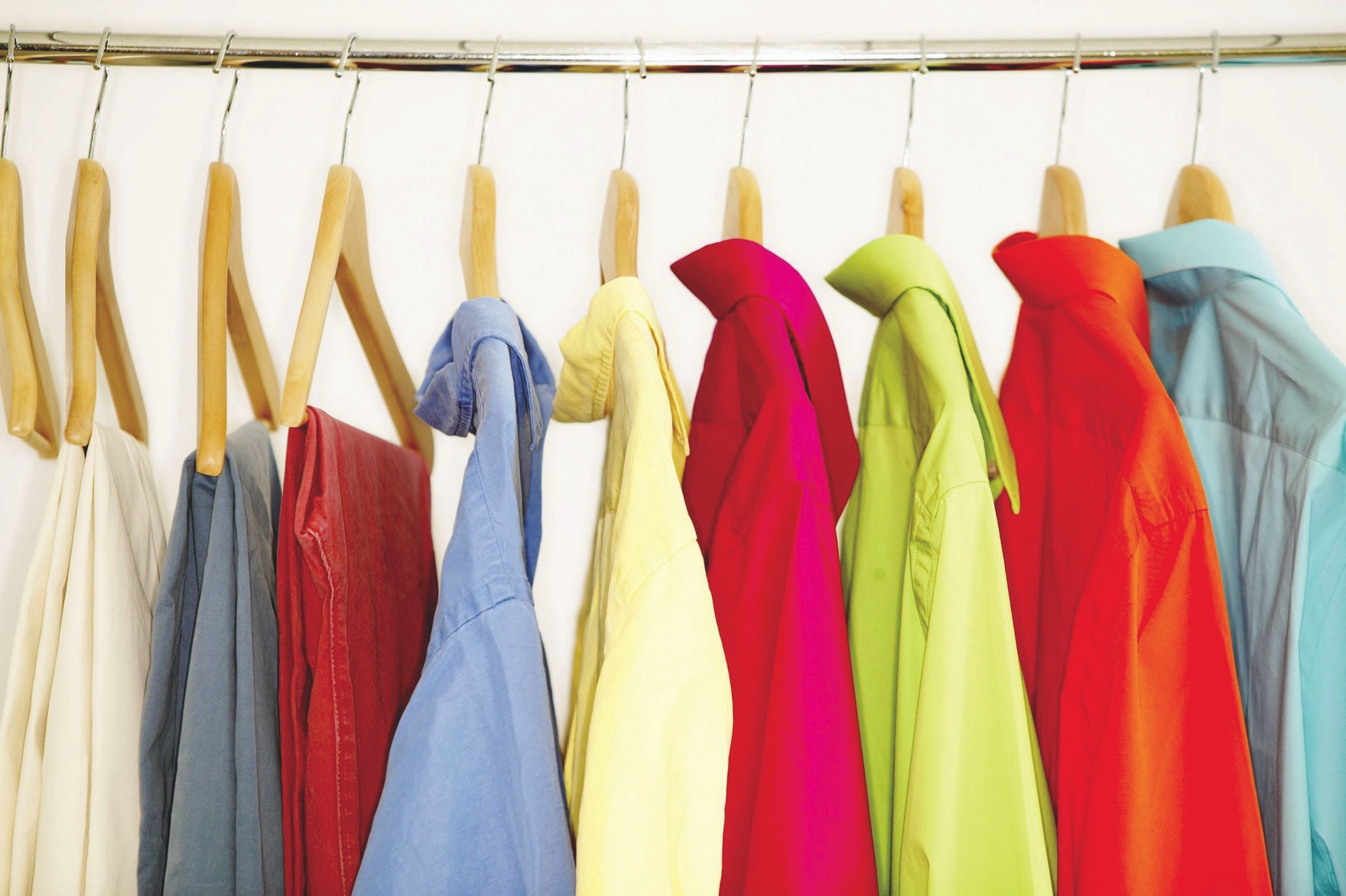 Objections
“What I wear is nobody else’s business.”
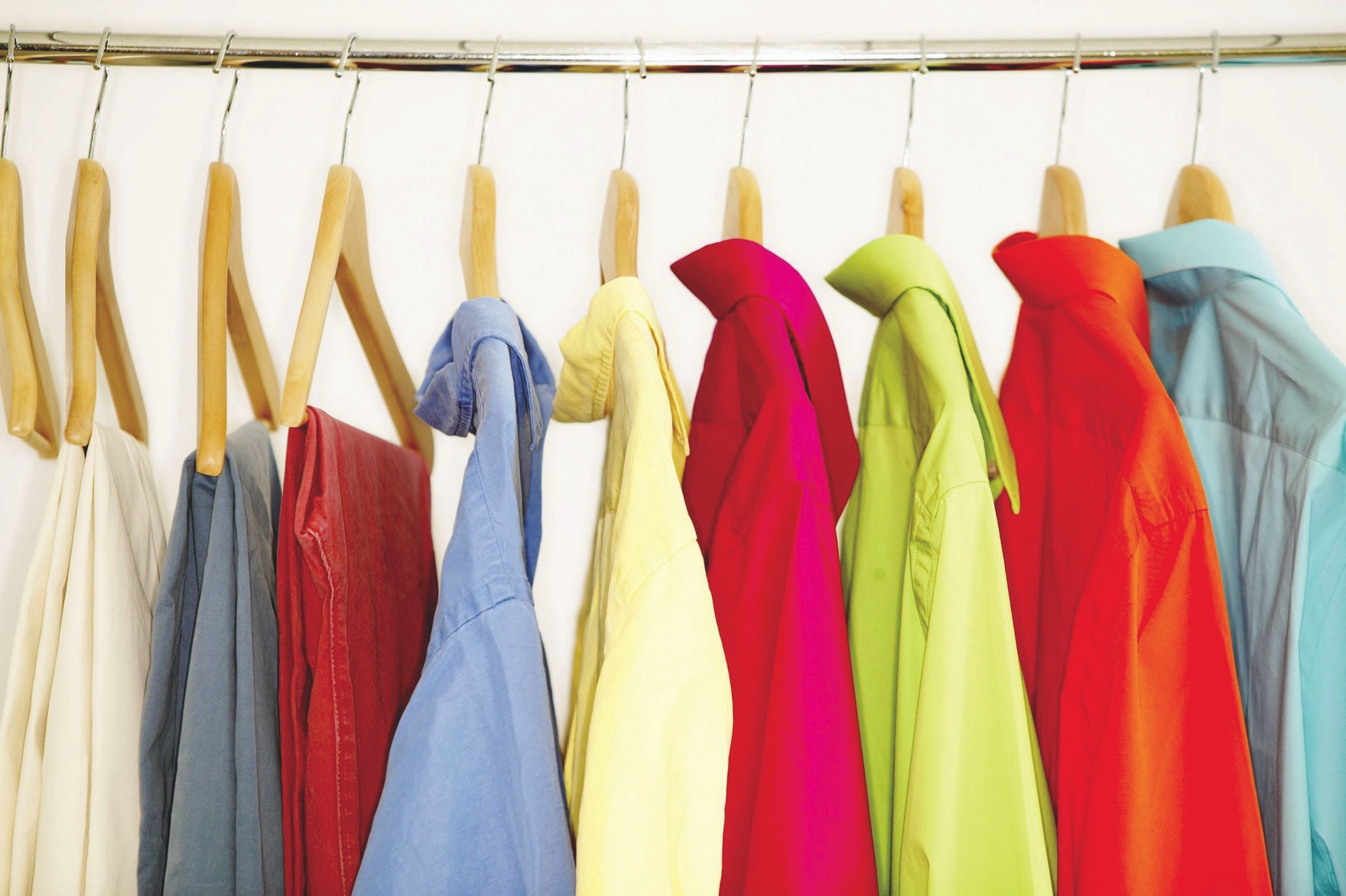 What Do Your Clothes Say?
“I adorn the gospel!” Titus 2:10